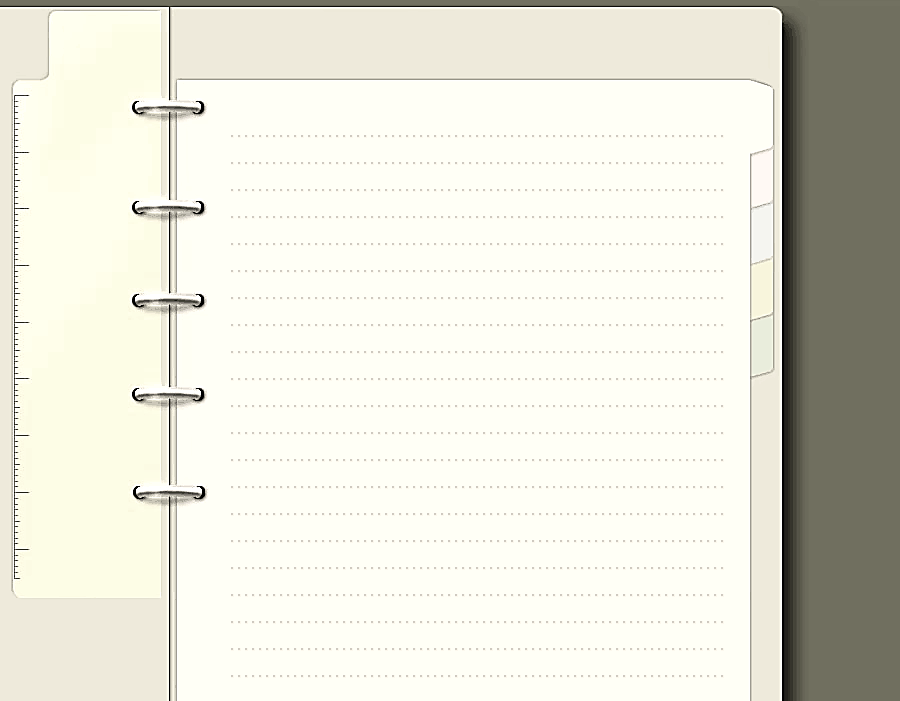 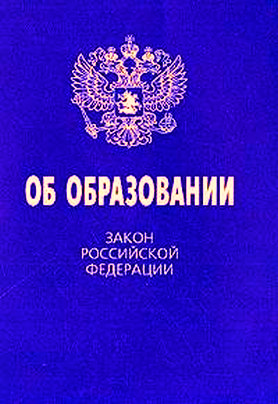 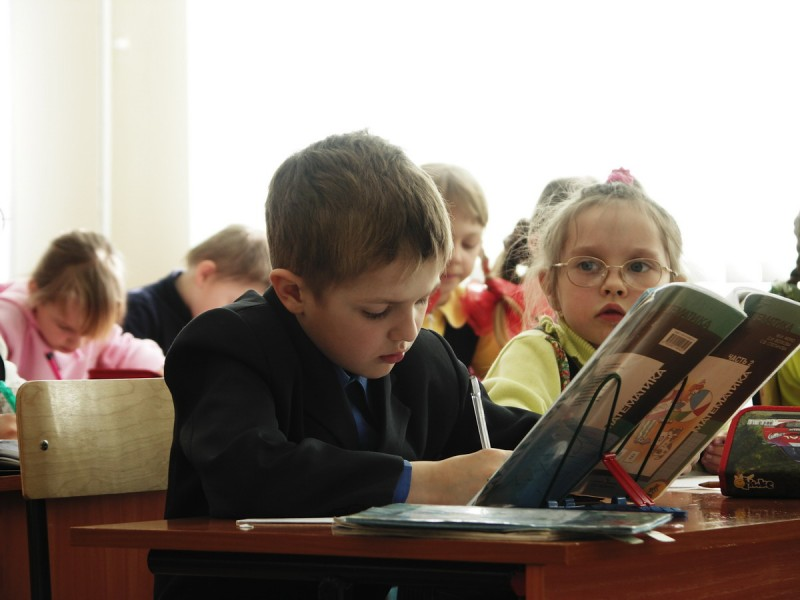 The project of the federal law “About education in the Russian Federation” has been submitted to the public discussion since December 1. For a year and 2 months while the document had an access in the Internet, more than 10,000 amendments had been proposed to it.
Priority directions in the sphere of language teaching for the nearest years:
Early foreign language teaching.
Net forms of educational program realizations.
 Use of various educational guides, including electronic ones.
New teaching technologies
1. Learning in cooperation

2. Communicative technologies

3. Critical thinking technology

4. New test technologies

5. Information technologies

6. Health saving technologies
Nowadays an early start in teaching foreign languages is a norm at school. When I first began my teaching career in 1990s it was something new because schoolchildren in Russia started studying foreign languages from the age of 10. My first steps in early teaching I began making in 1991 with the form of six-year-old children within a regional experiment.
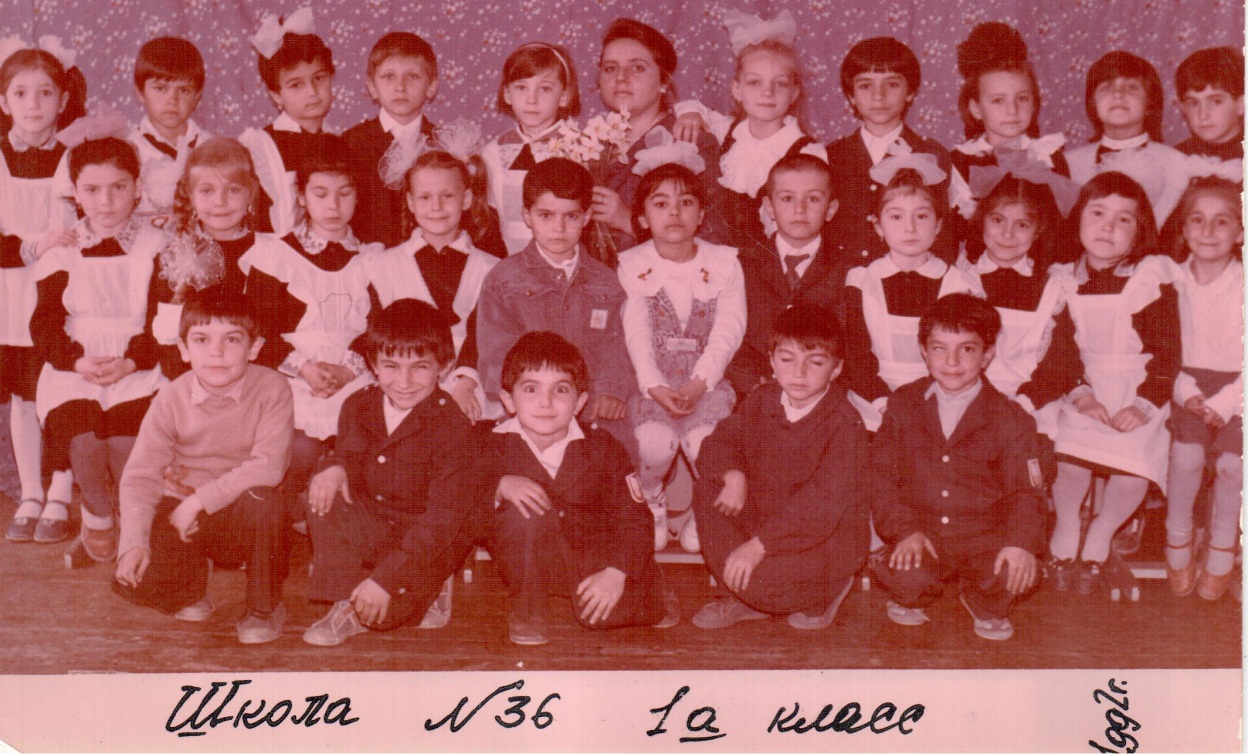 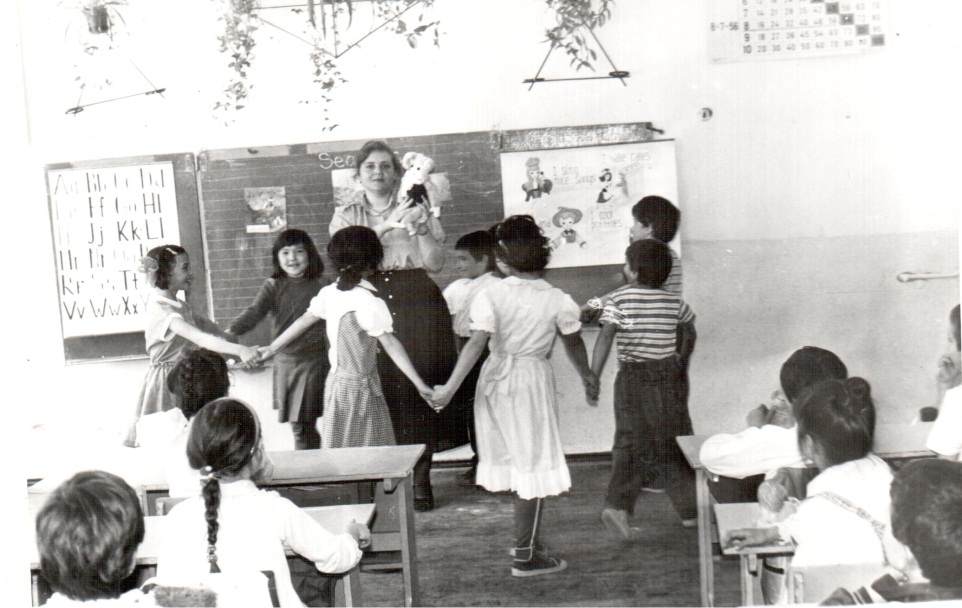 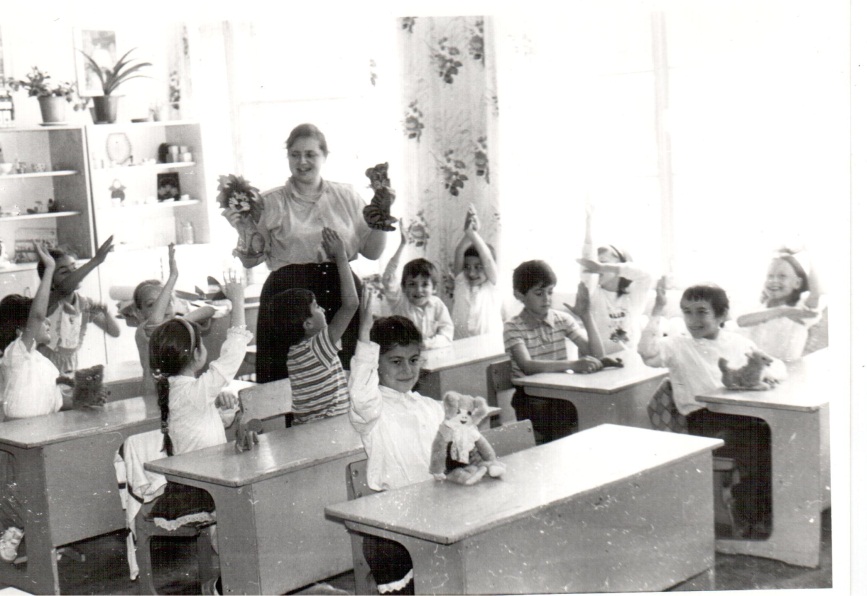 I was so caught by the experiment that continued taking groups of early English learners till it became a must in our country in 2005. The main thing I’ve learnt from this experiment is a teacher should always motivate students for further learning according to their age and interests.
At primary school I use playing methods of teaching.
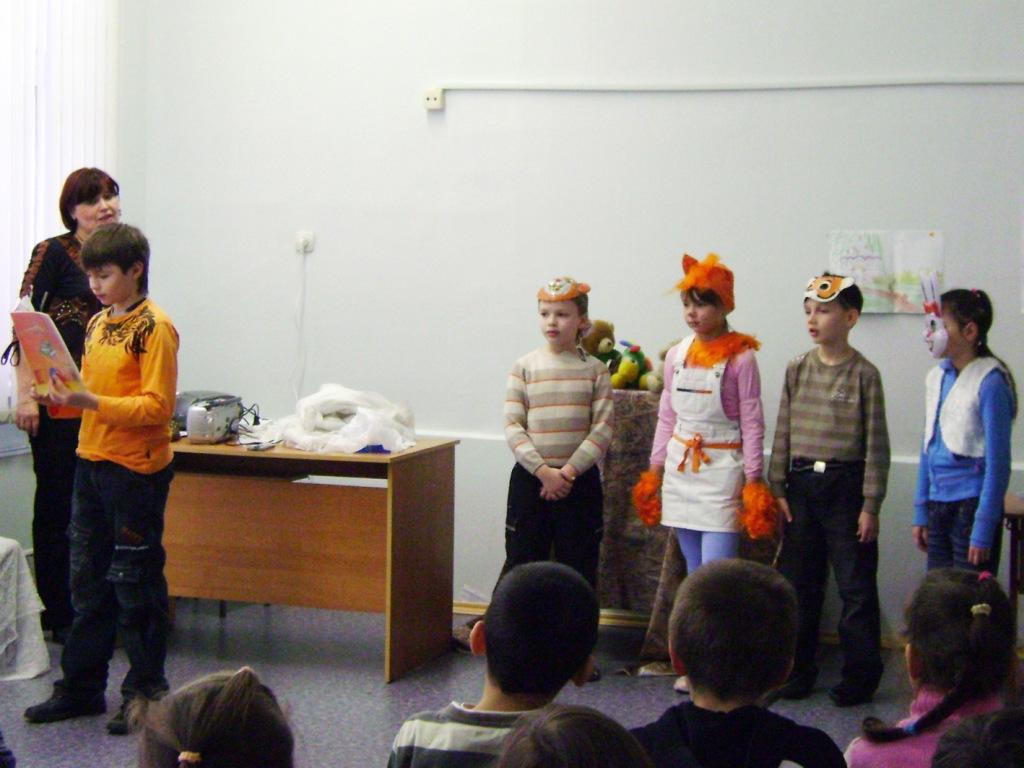 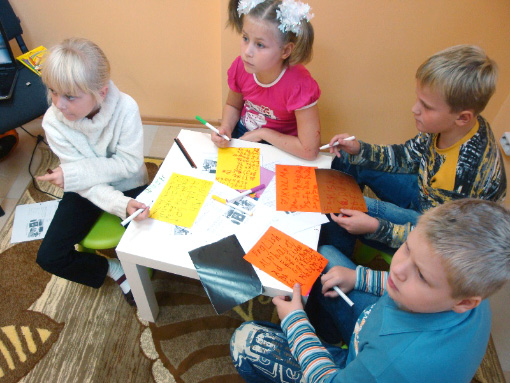 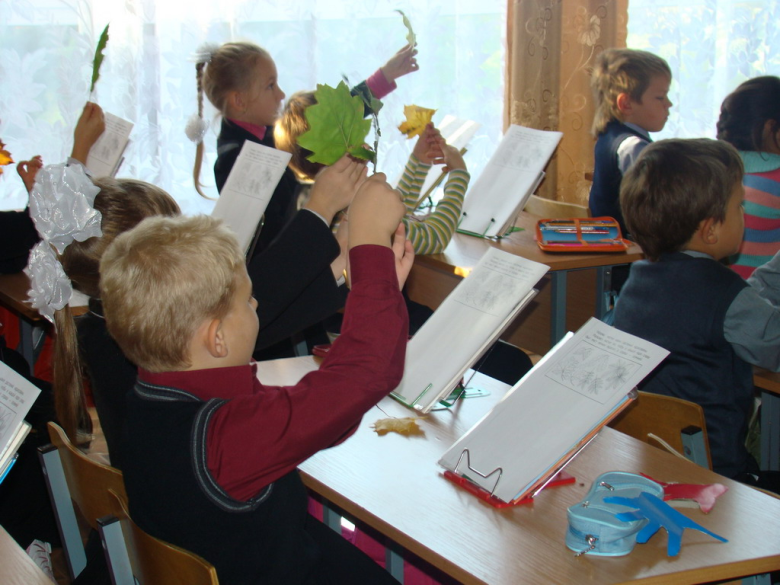 I use toys, pictures, objects, masks, everything that can draw my pupils’ attention. At the lessons we dance, play, sing songs, guess riddles and do puzzles. It’s exciting and not intrusive for them.
It’s nice that some school rooms are equipped with computers and whiteboards. It makes the process of learning more interesting. As for me I have a computer and a projector in my English classroom, and I use the Smartboard software at the lessons.
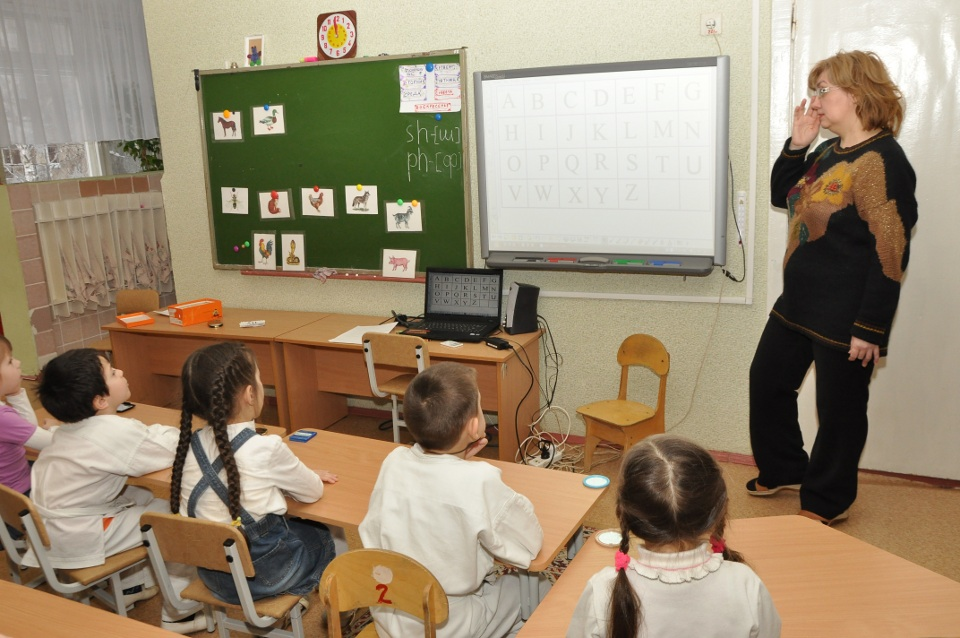 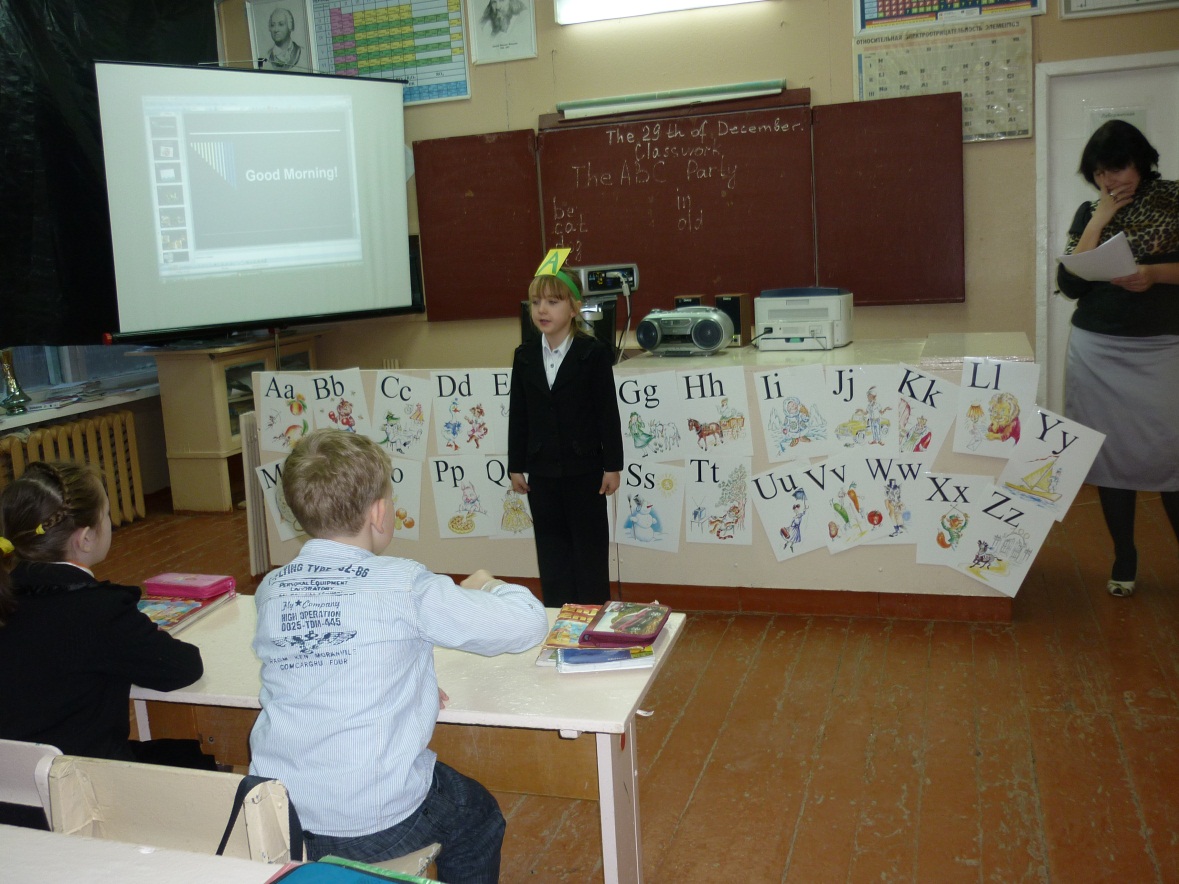 Kids are very fond of holidays, that’s why we make holiday lessons too. Here are the themes of some holidays: “ABC-party”, “Alice’ birthday”, “Mother’s day”, “English nursery rhymes”.
There was an article about the holiday of English nursery rhymes in the district newspaper “Znamya Pobedy”
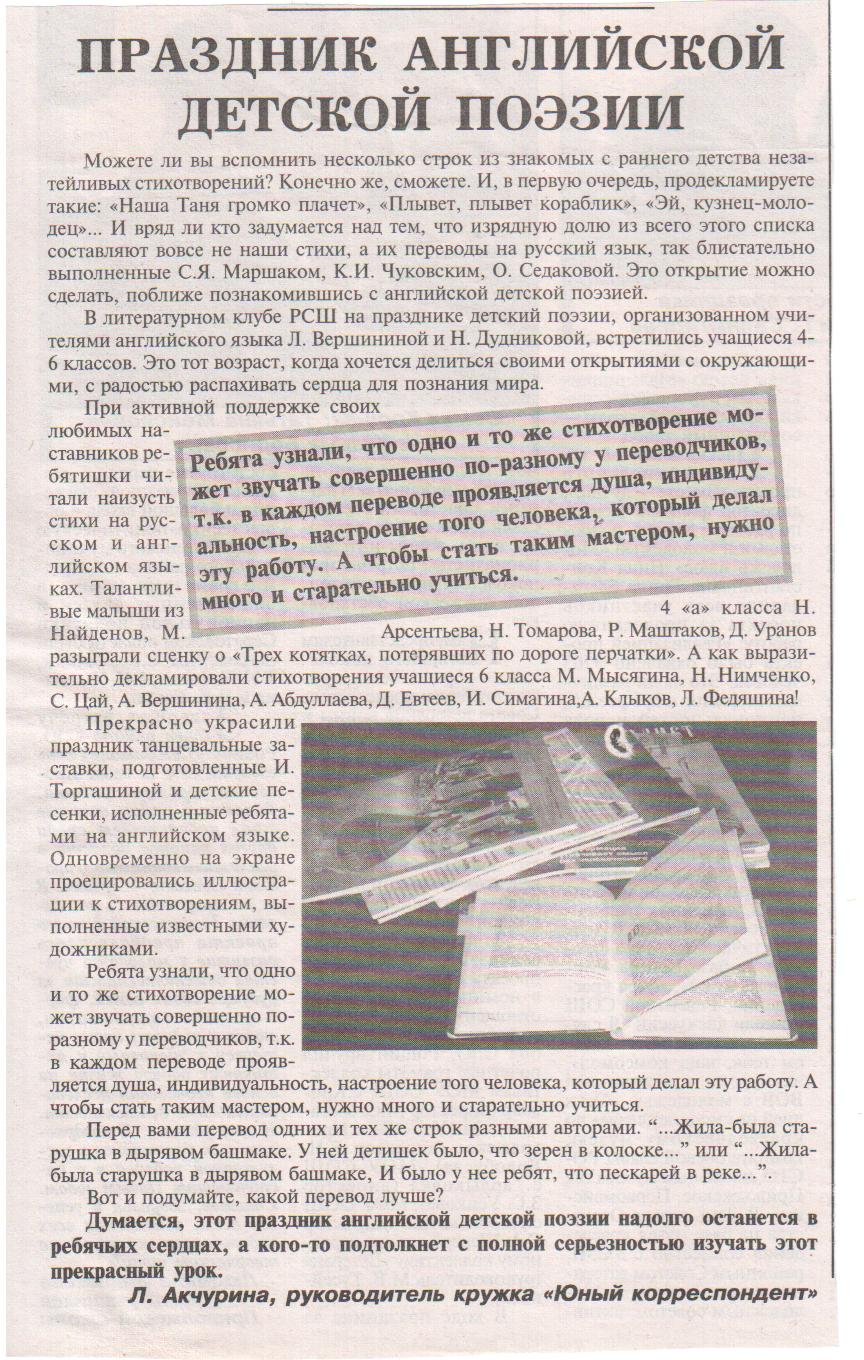 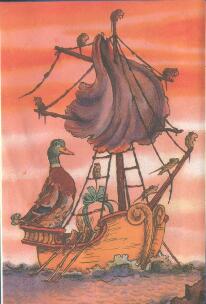 From the early age the pupils begin making projects. Their first projects are “My first ABC book”, “School menu”, “Writing fairy tales” and others. Have a look at the stand with some project works in the English classroom.
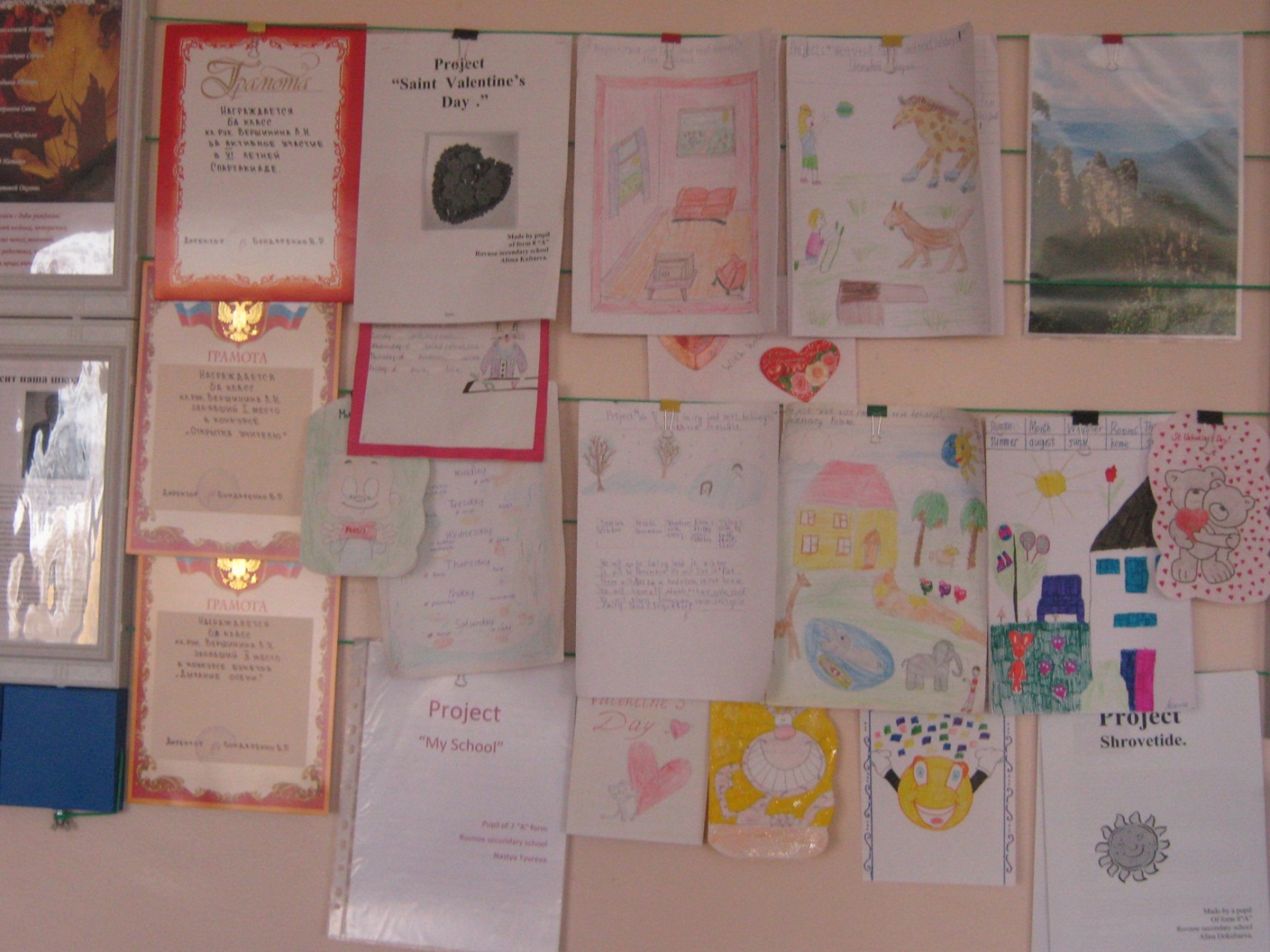 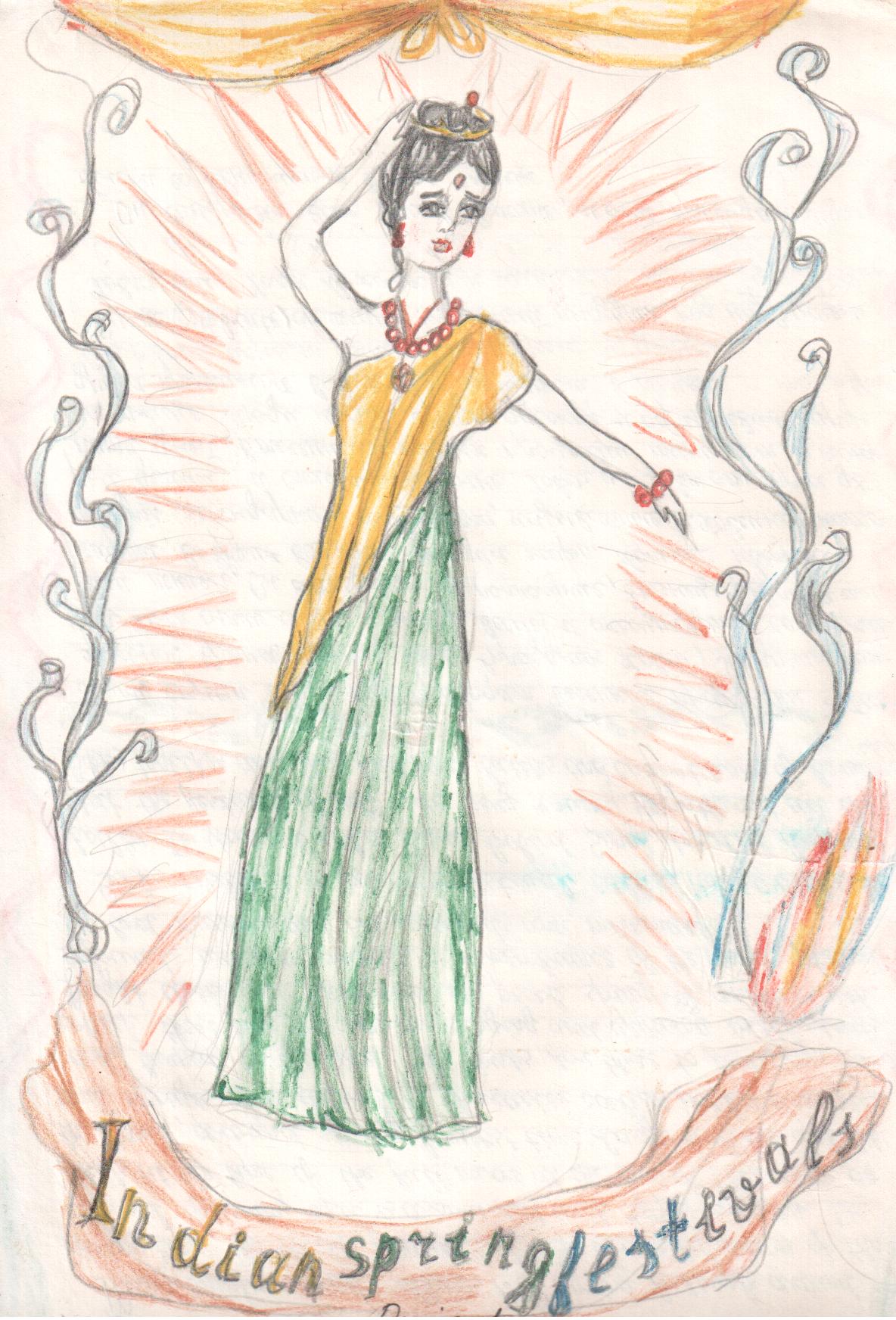 Some other projects made by pupils
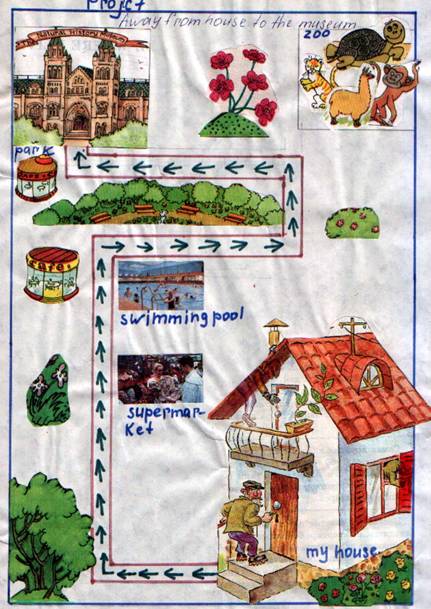 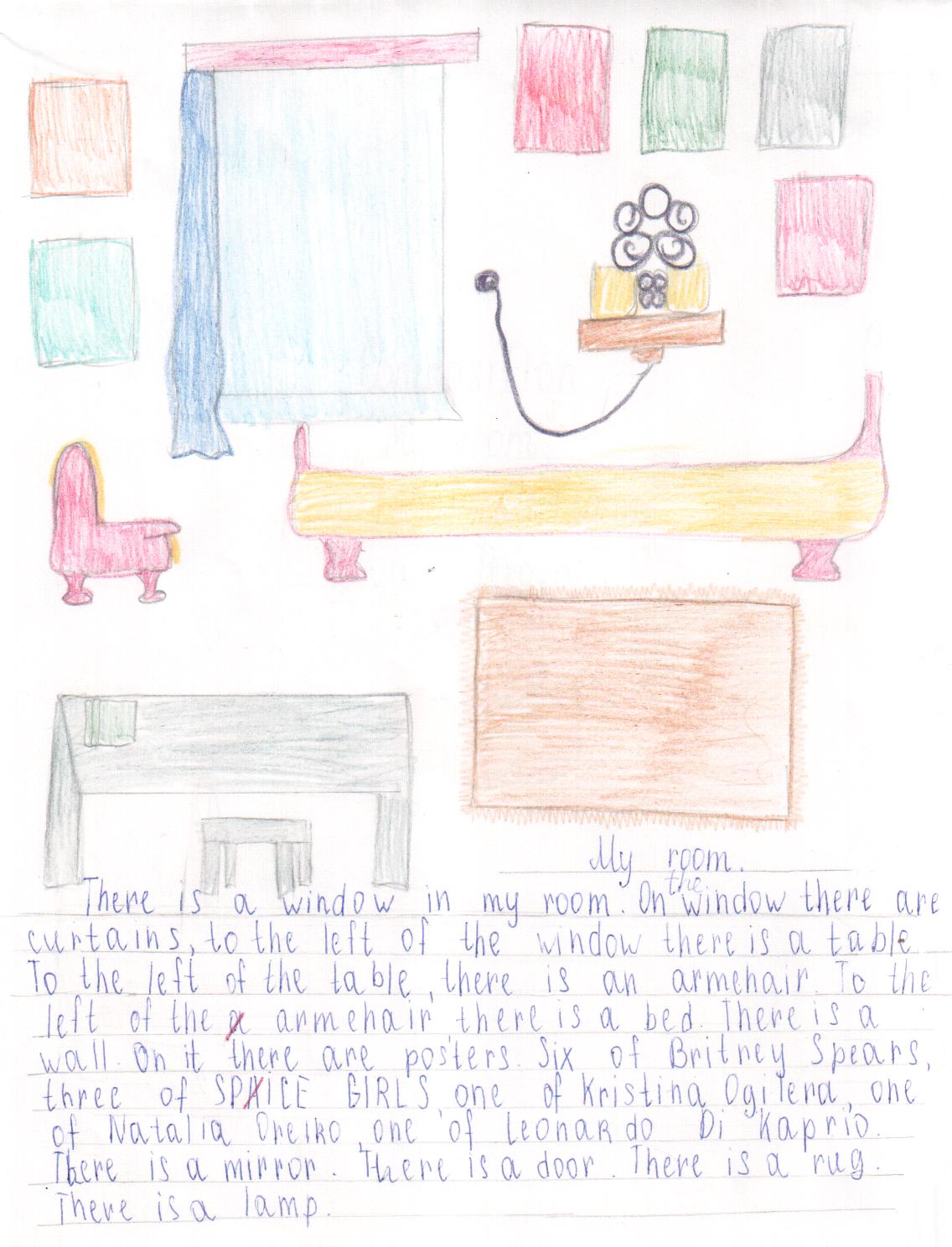 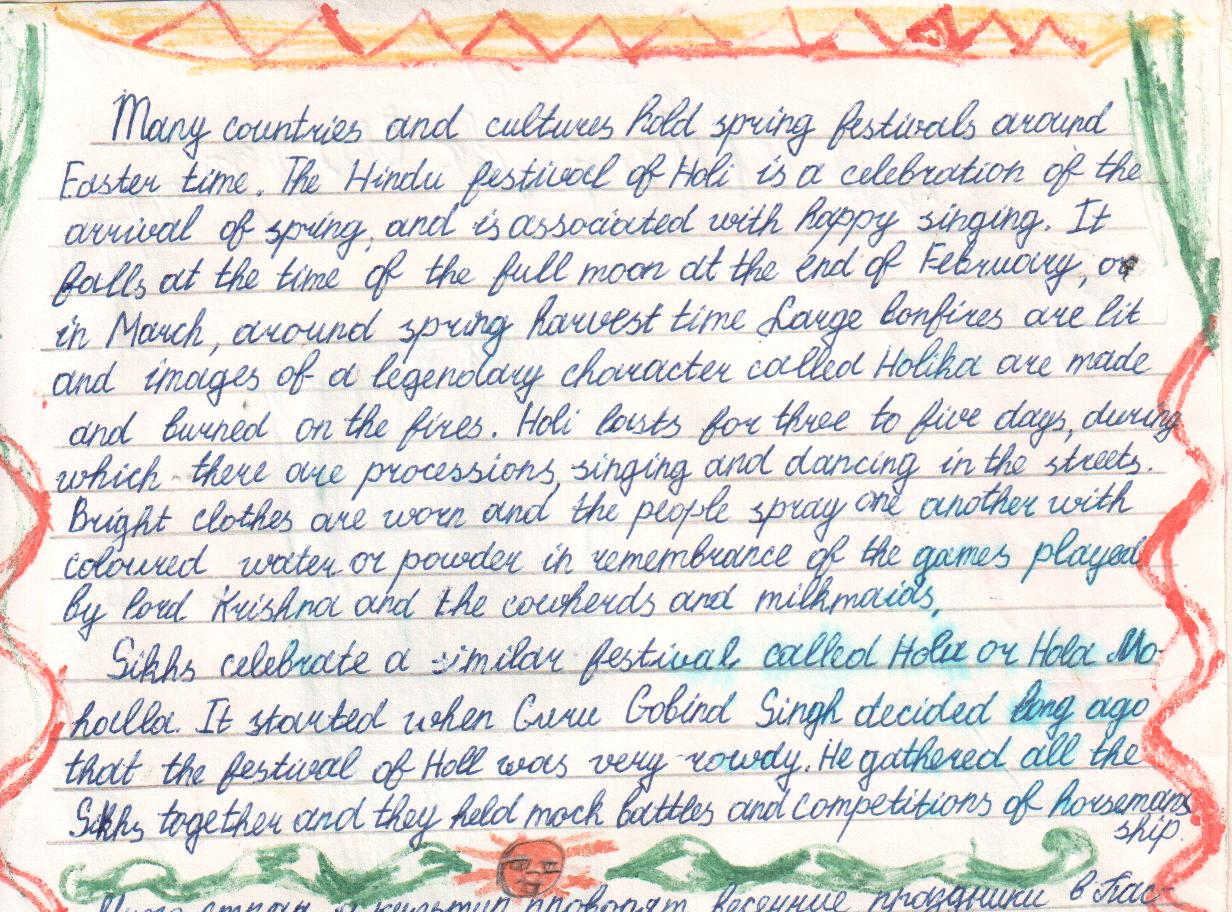 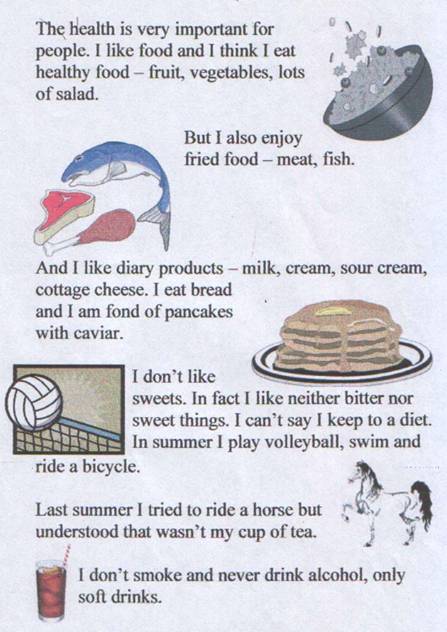 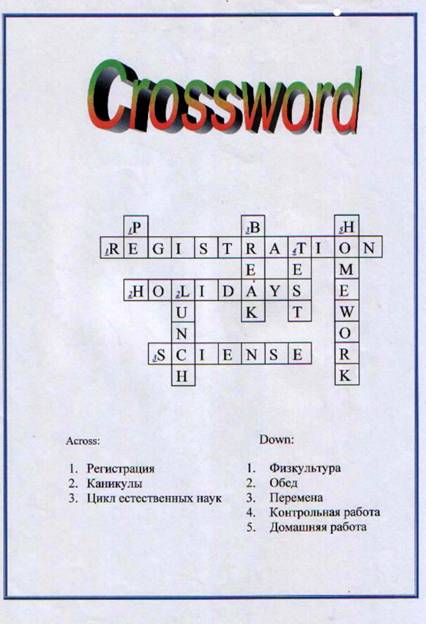 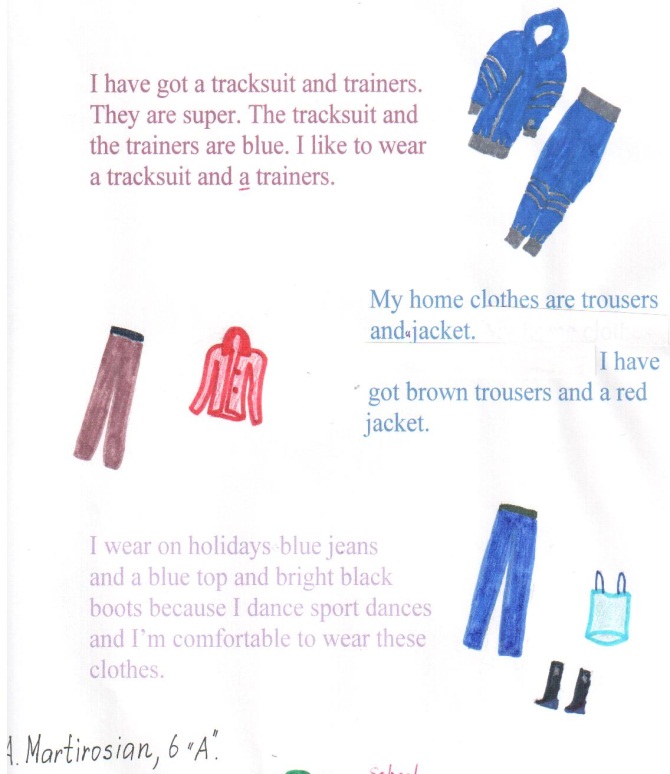 ai
_____
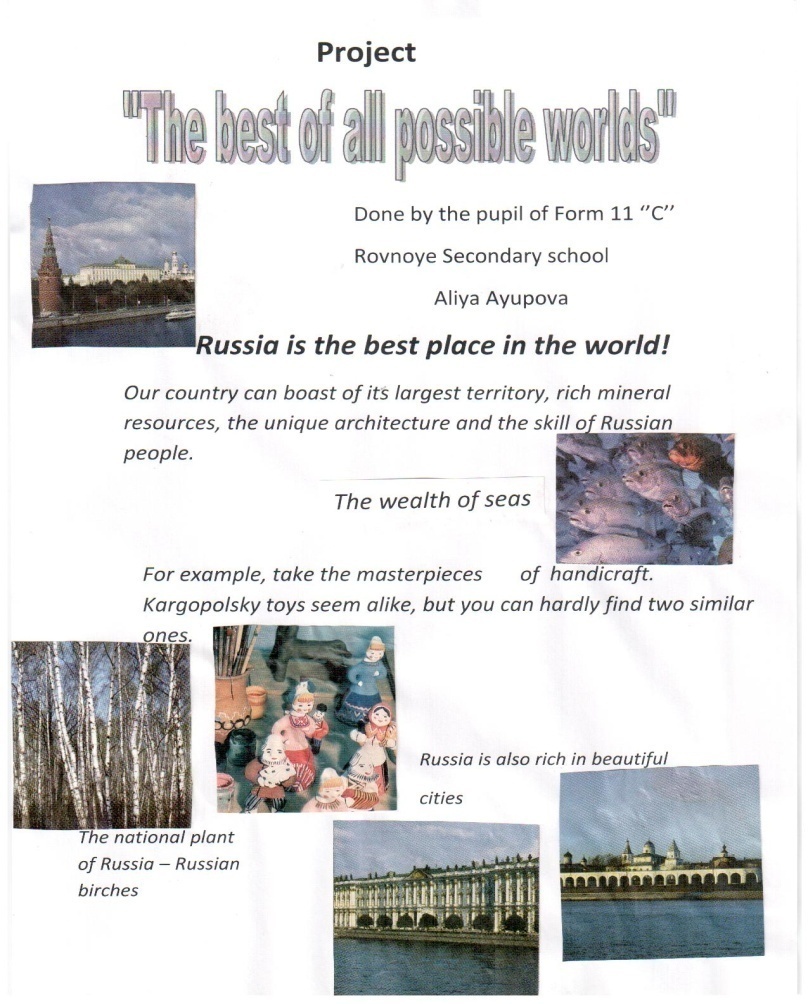 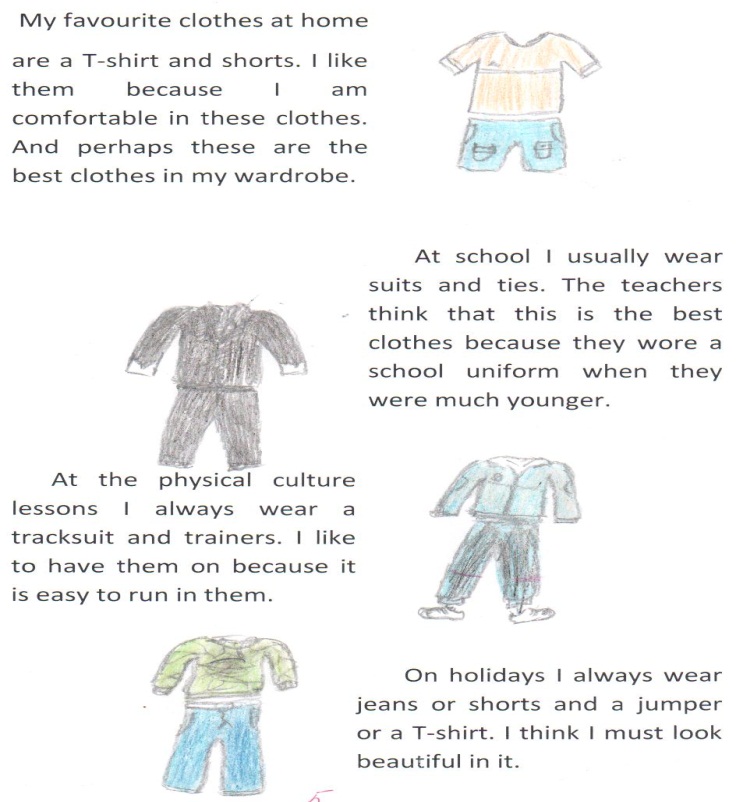 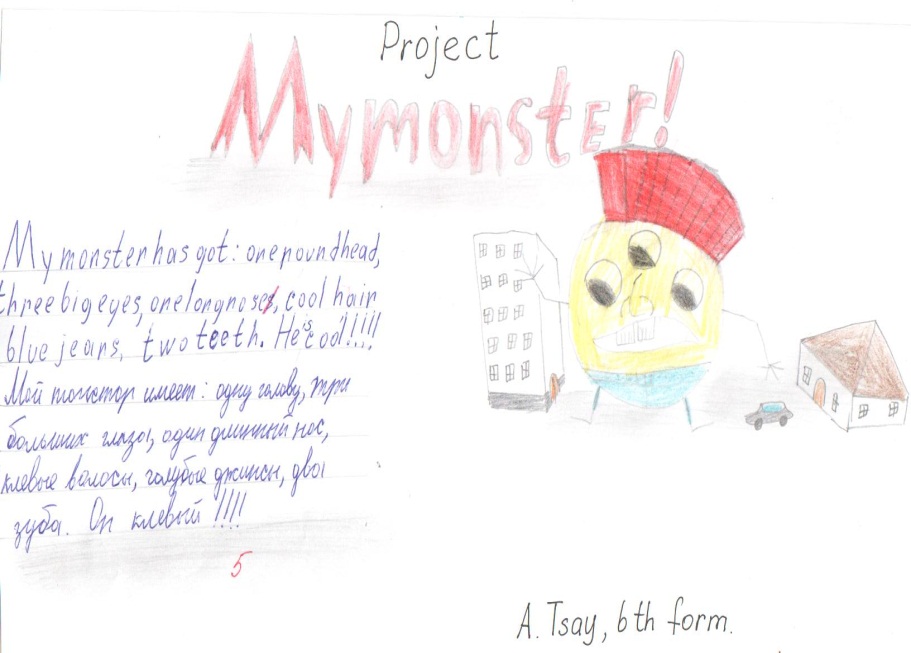 The use of projects is a powerful means to stimulate pupils’ creativeness especially if the work on the subject is organized in a group. Such work is eventually ends with the project defence where the pupils must show some material product created during their work. At the English lessons we make research, informative electronic projects. The work on the project demands knowledge from many spheres, that’s why we have to make integrated projects on geography, literature, history, art, and even physics.
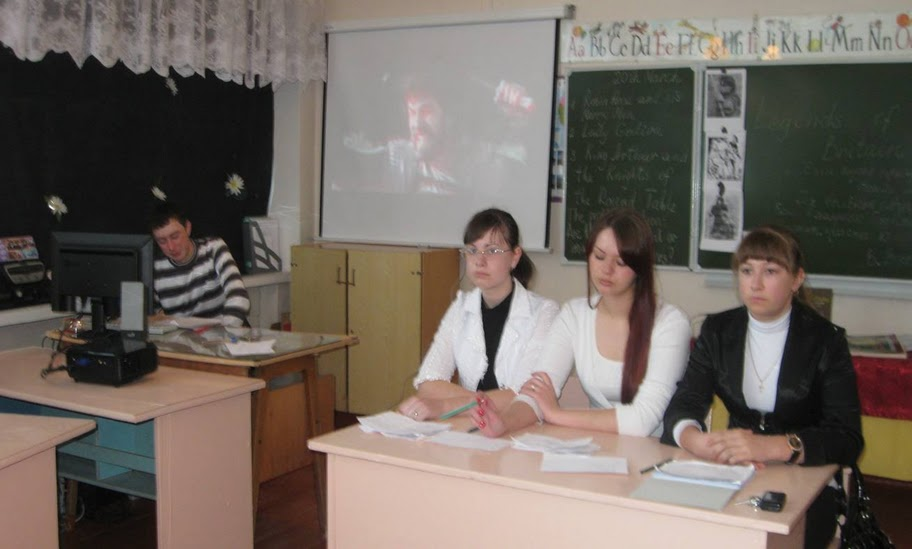 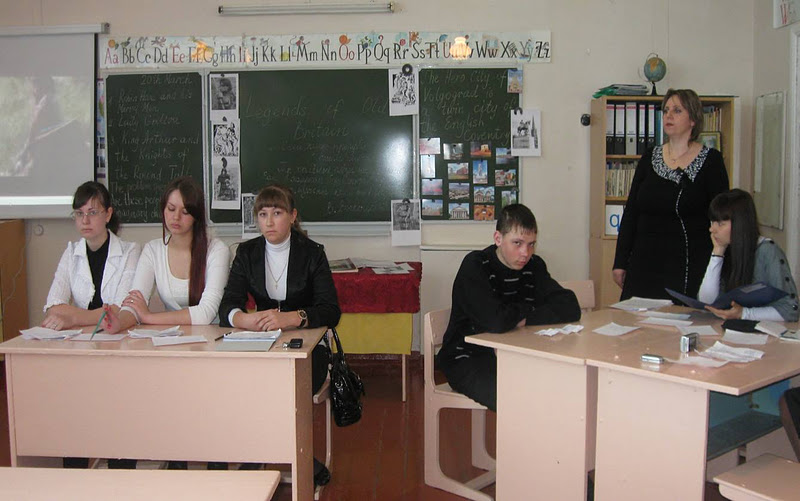 The group defence of the project in the 11th form “Legends of Old Britain”. The students studied the legends of King Arthur, Lady Godiva and Robin Hood and then in their research tried to prove if these characters were real or invented by folk.
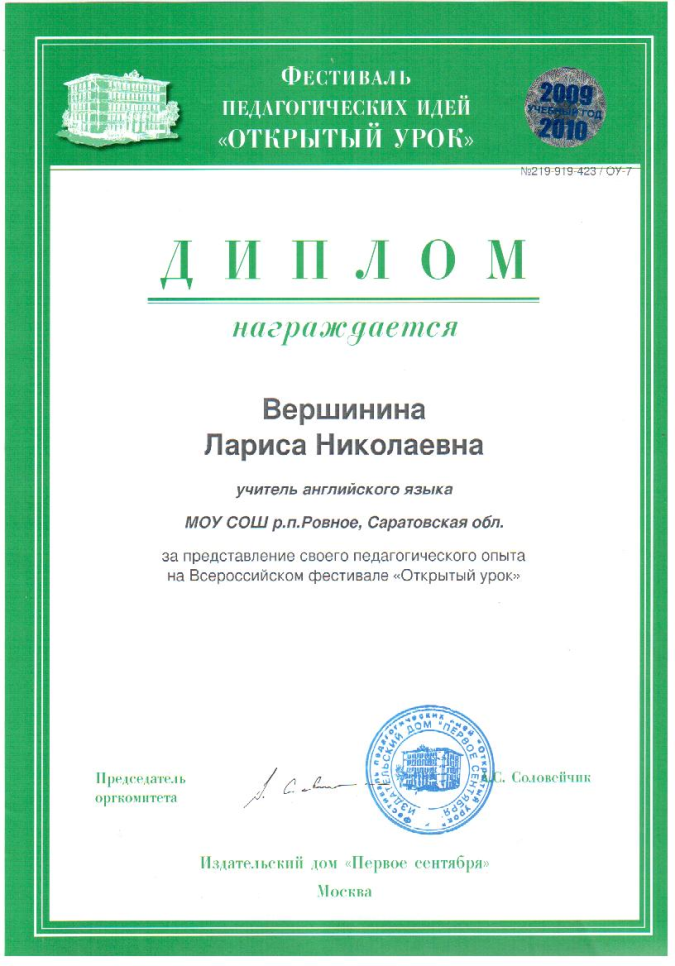 The project “Legends of Old England” was presented at the All Russian pedagogical festival “Open Lesson” and published in its materials.
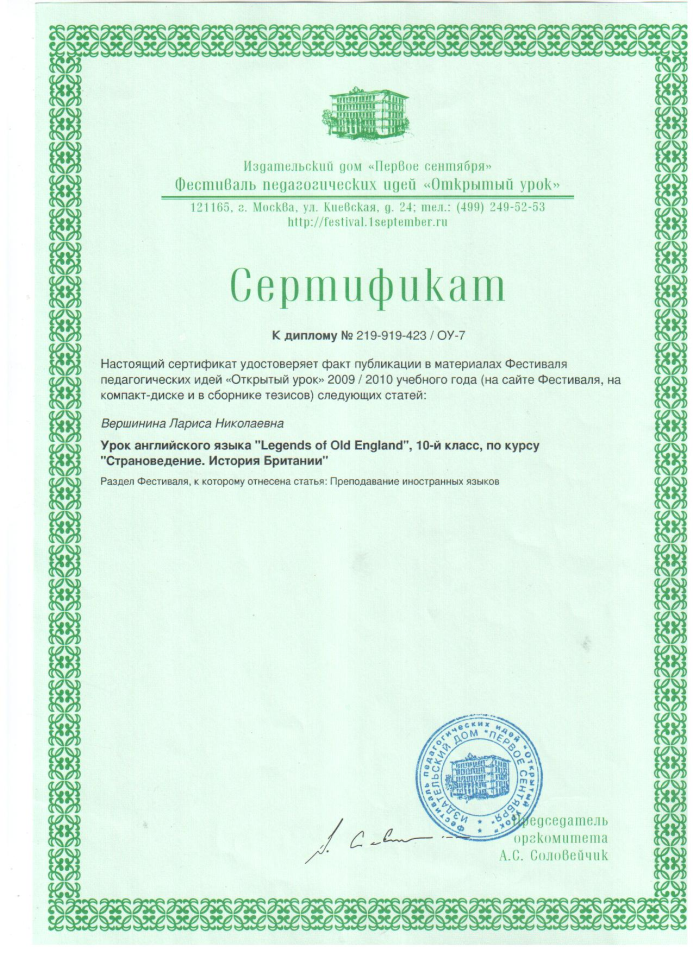 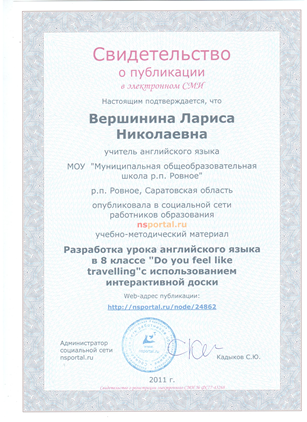 I try to put the plans of my best lessons in the Internet  on teachers’ sites to share the experience with colleagues and to get their  responses and assessment.
A large-scale project “Christmas” was carried out in the 8th grade. It united not only the pupils but the teachers as well, because the teachers of English, art, handicraft, literature and physics participated in it. The defence of the project took place on Christmas Eve and was a tremendous holiday at school. Pupils made Christmas ornaments, prepared Christmas dishes and decorations, made reports about English Christmas plants and traditions, compared Russian Ded Moroz and Santa Claus and wrote a letter to Santa in Finland. They also showed Russian Christmas traditions.
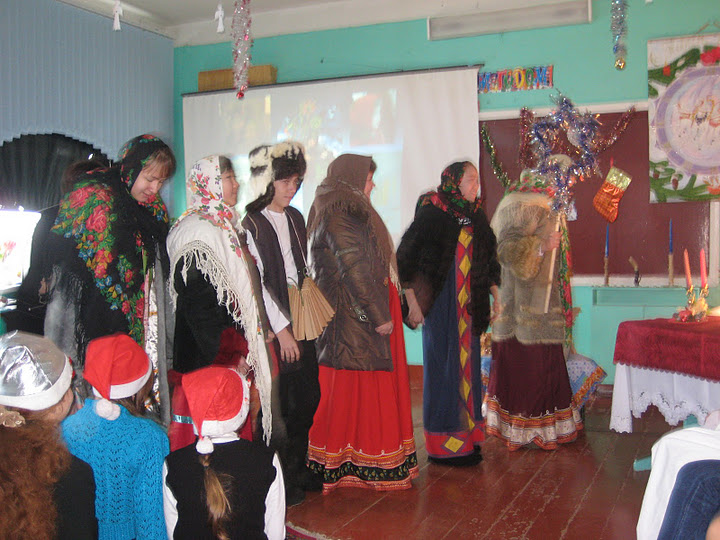 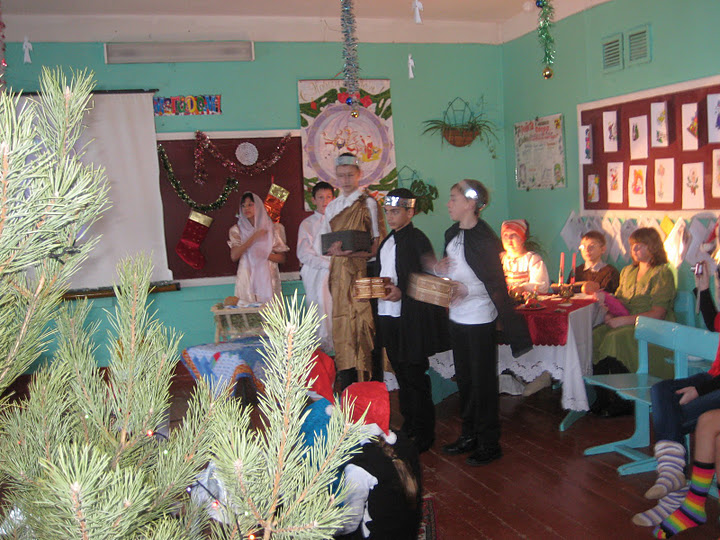 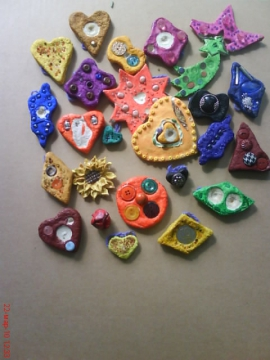 Christmas decorations made of salted dough by the pupils for the lesson “ Christmas”. The plan of the lesson was sent to the regional competition “From an idea to creativity” and won the second prize.
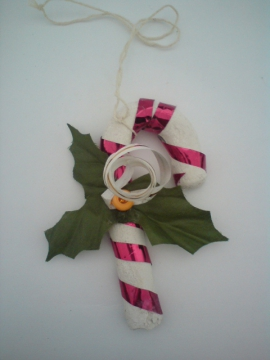 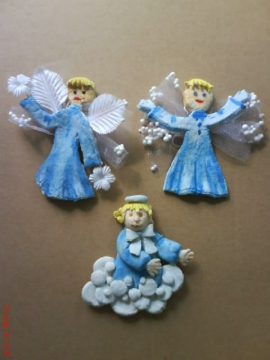 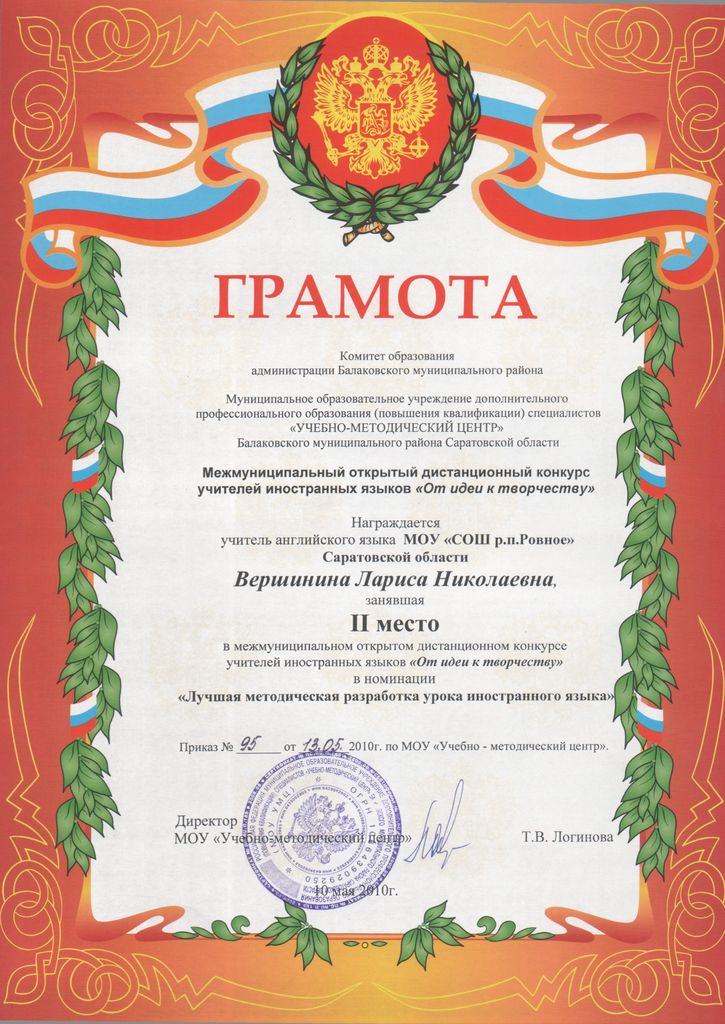 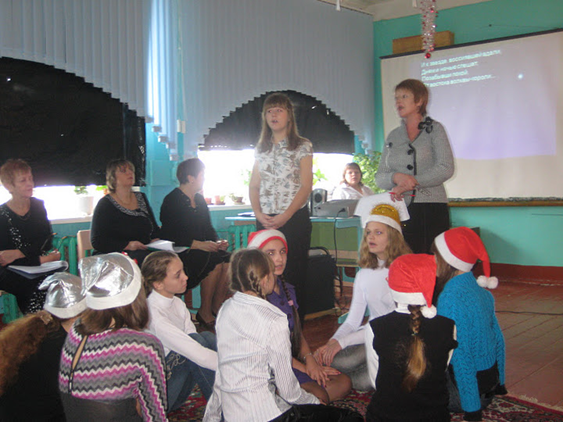 One more interesting project is a joint project on geography and English “The influence of geographical position on people’s lifestyle”. The result of this lesson is two magazines made by pupils.




It seems impossible, but we managed to give an integrated lesson “English + physics” on the theme “The electronic microscope”. It was given at the district teachers’ conference and received high marks.
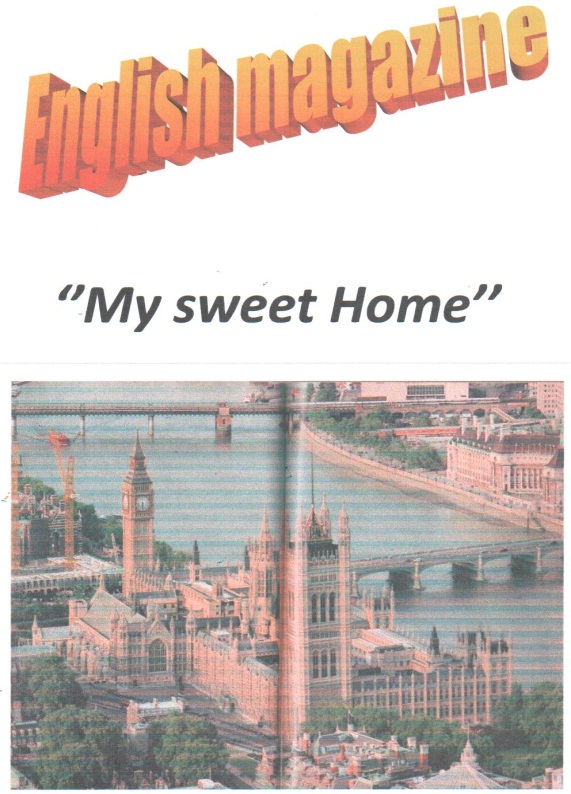 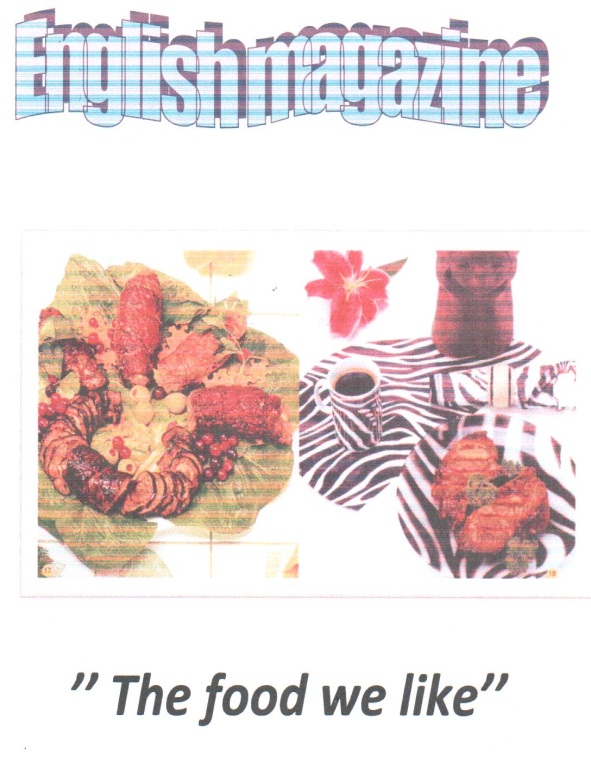 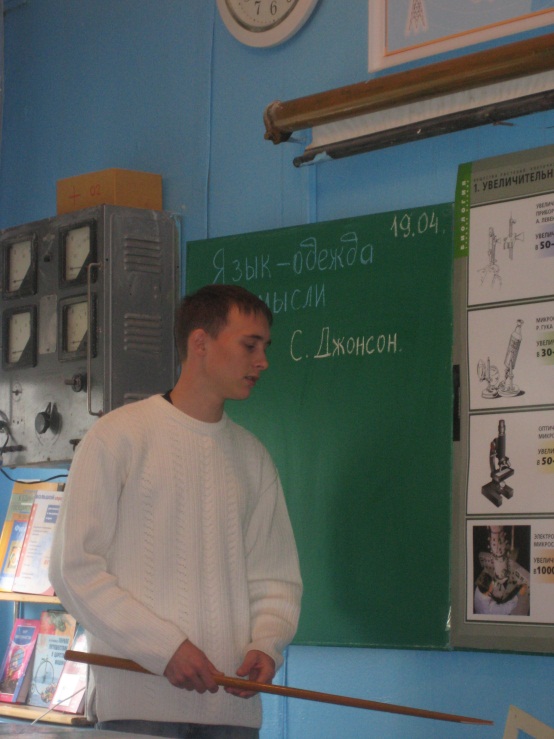 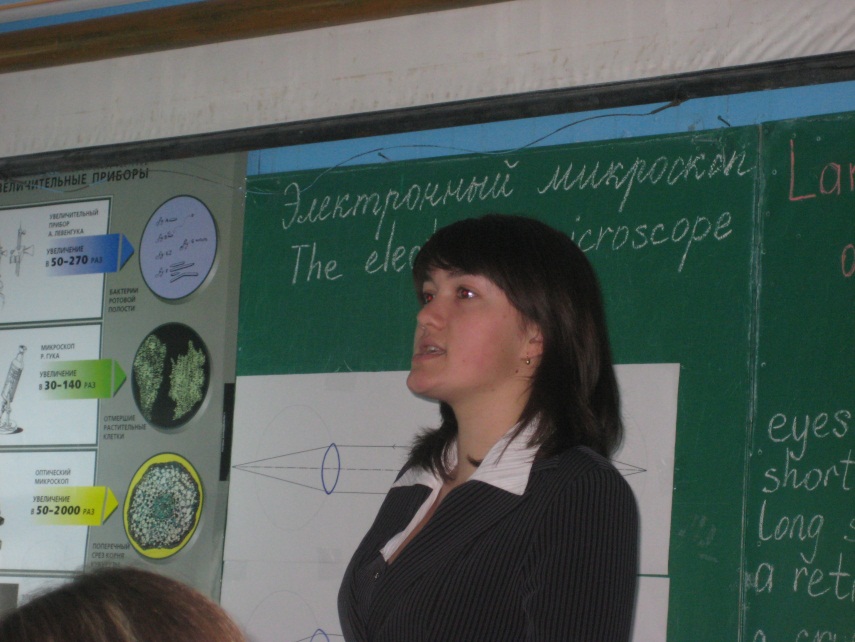 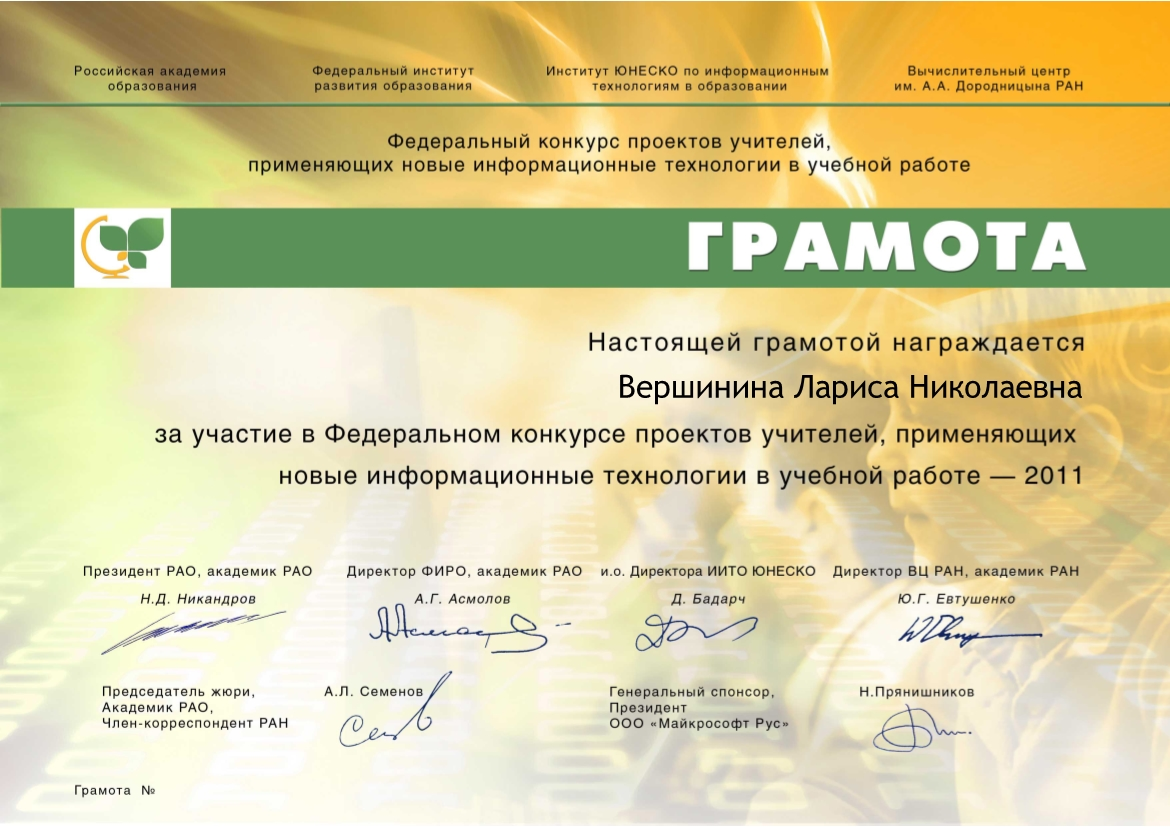 I presented my experience on the use of project method of teaching at the federal competition of teachers using new information technologies in their work in 2011.
My pupils regularly take part in different English language competitions and become winners. It also motivates them a lot.
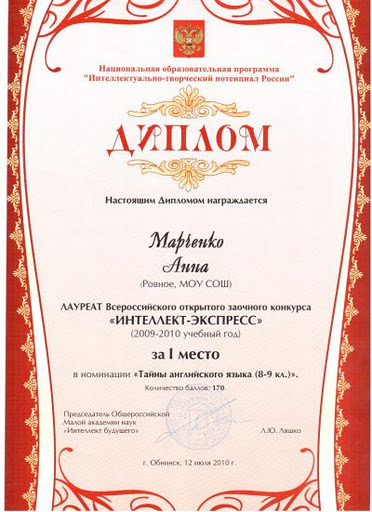 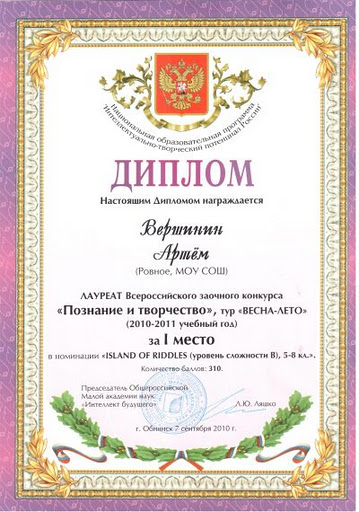 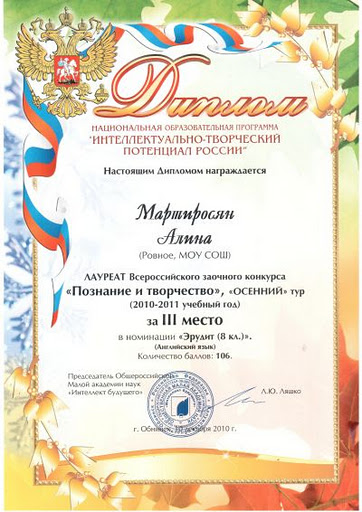 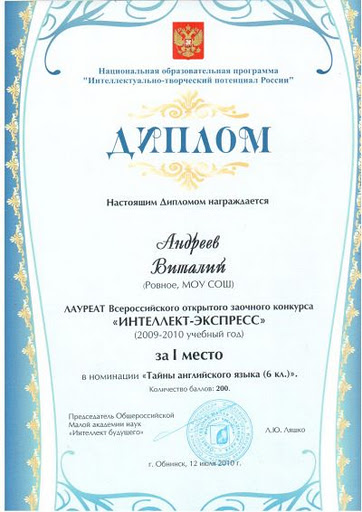 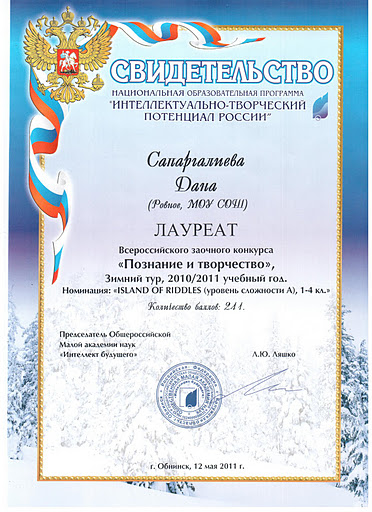 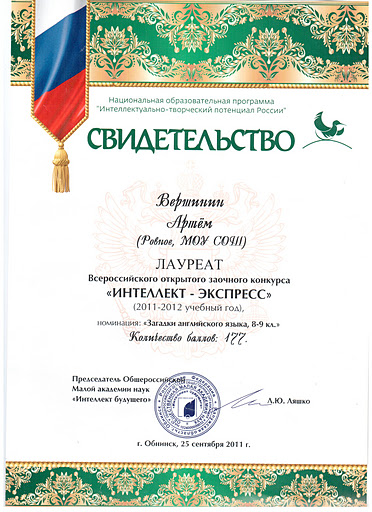 The method of critical thinking helps  develop pupils’  skills. I use:
Cluster Method/Mind maps
Popular
It can tell us a lot about the world
Is important 
You can meet many interesting people
Watching TV
Hobby
Going in for sport
travelling
Reading
Is useful
It teaches us to develop our mind and body

Is interesting
We learn a lot of new things
On-line Mind maps
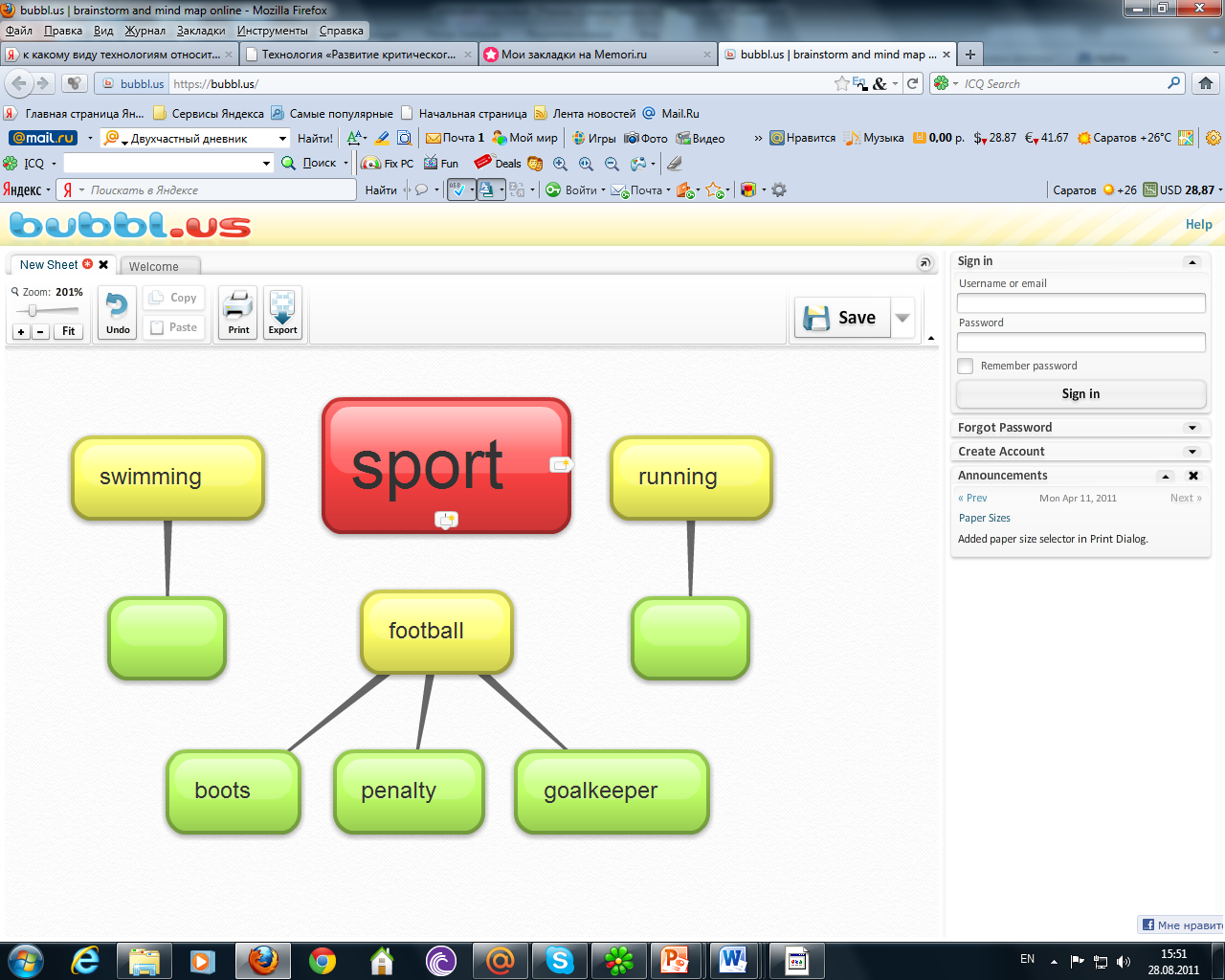 Insert
Make notes in the text using INSERT method
 
“Healthy living guide”
Symptoms of chronic tiredness
Two parts diary
9 th grade.
Seven  deadly  health  sins
Modern forms of control
The program of making electronic tests “My Test”
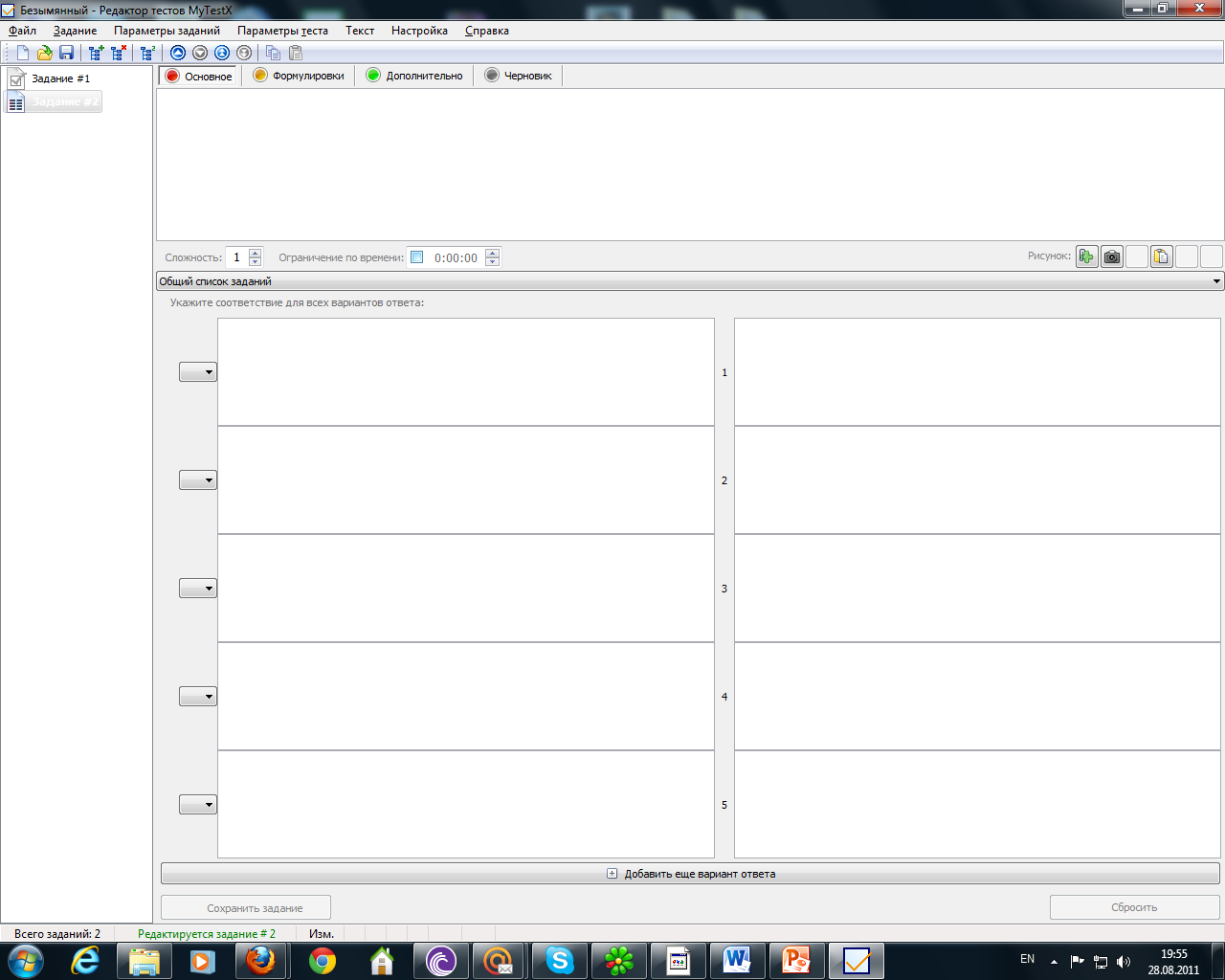 On-line test editor “Master test”
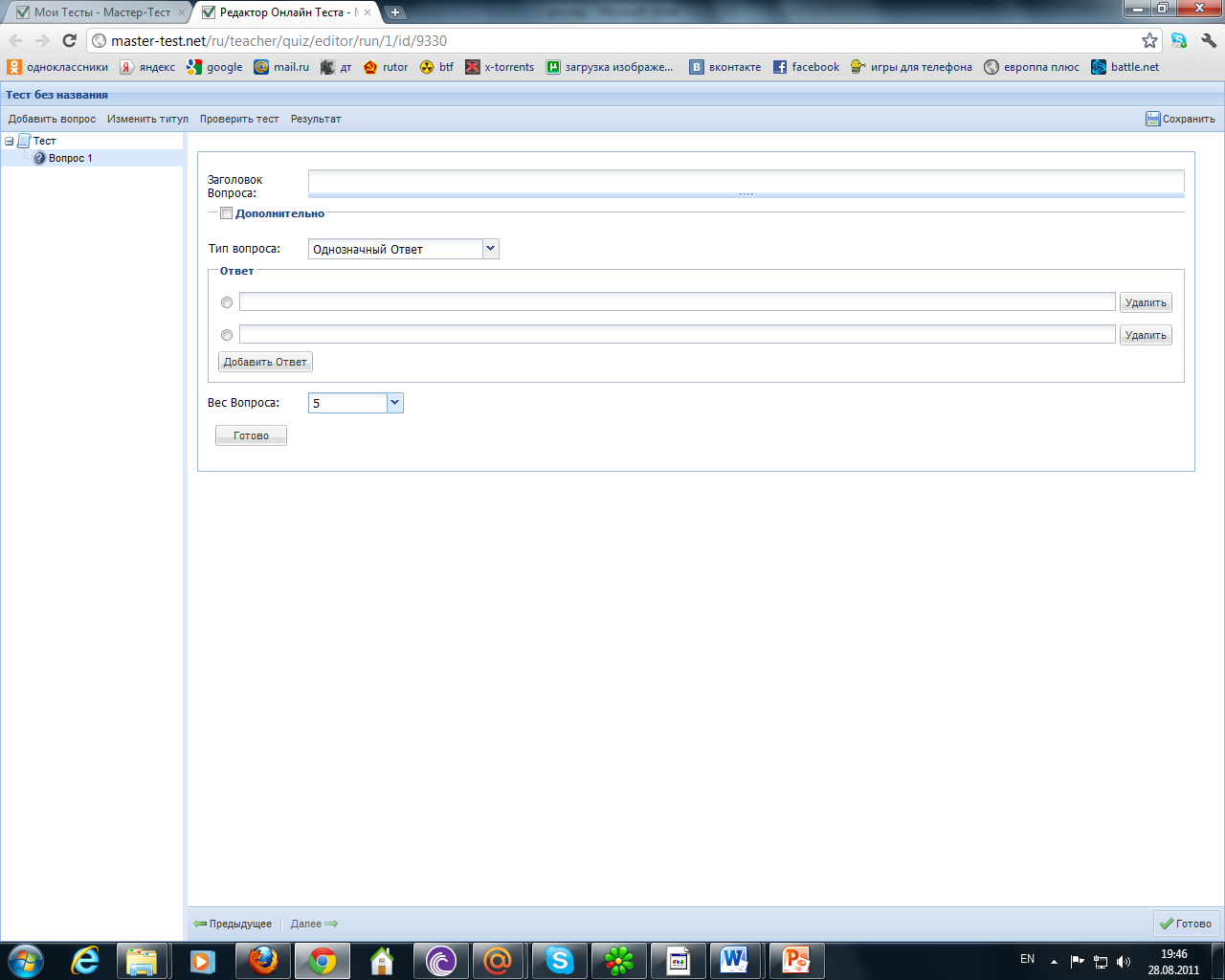 The results of using new teaching technologies.The dynamic of pupils’ knowledge quality for the last 3 years